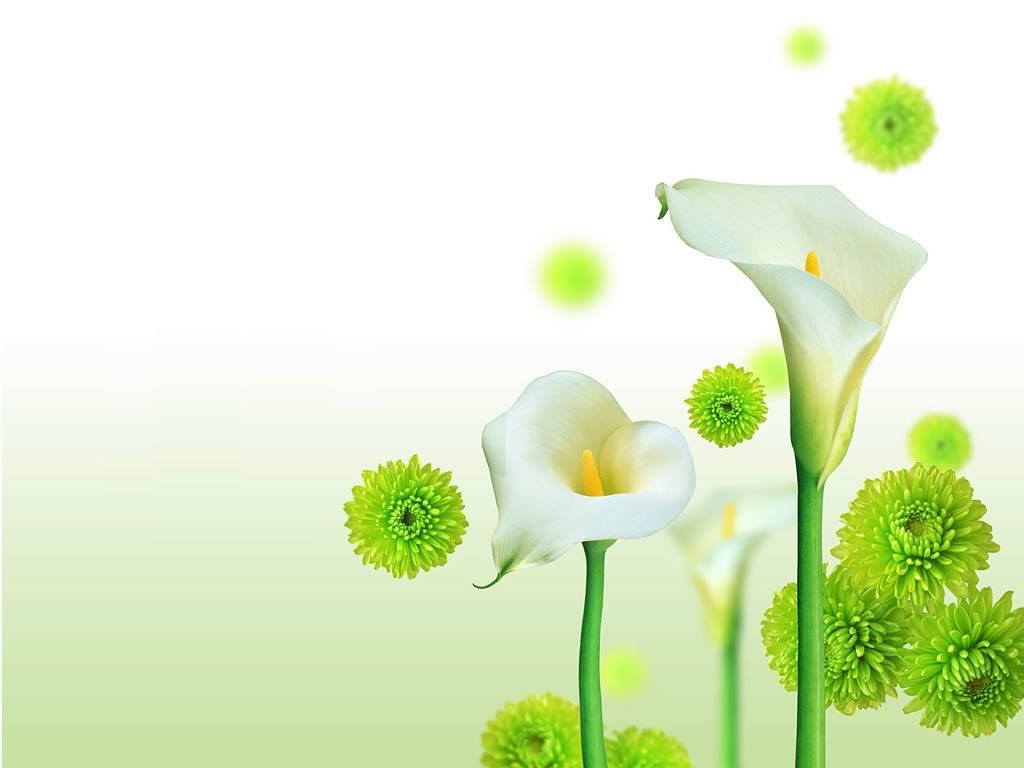 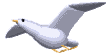 WELCOME TO OUR CLASS
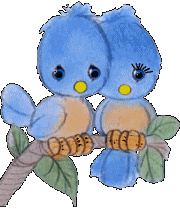 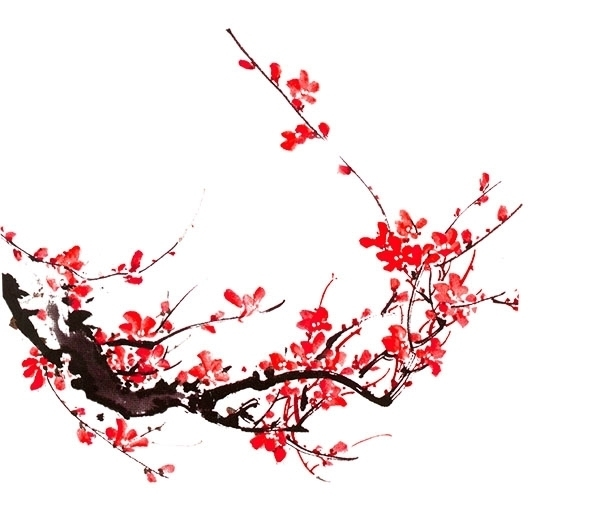 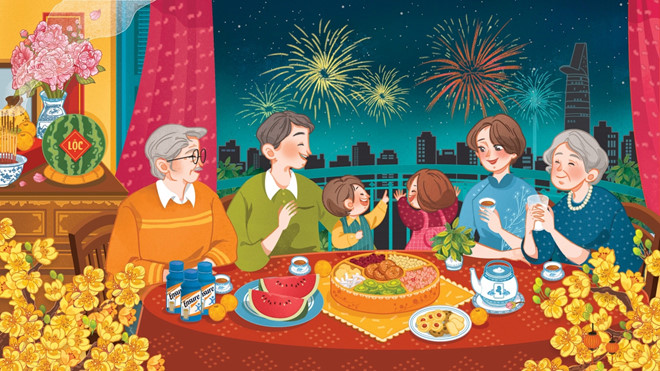 Unit 6: oUR TET HOLIDAY
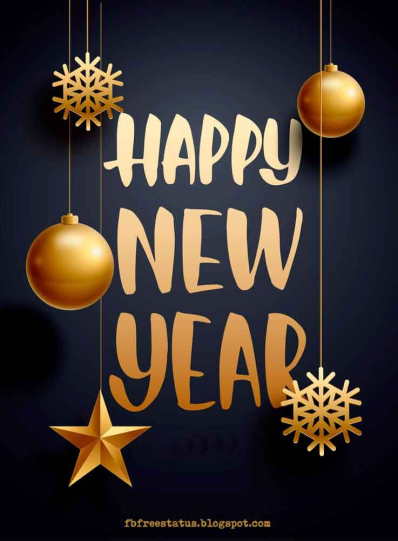 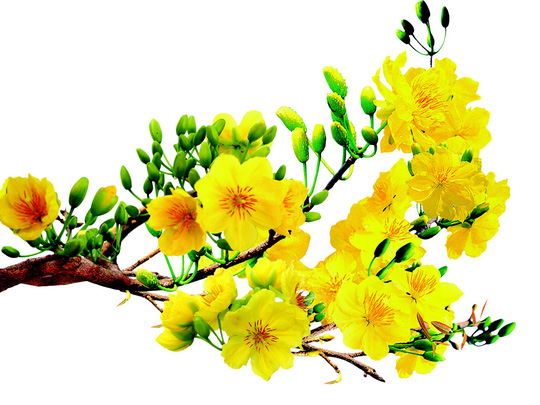 NETWORK
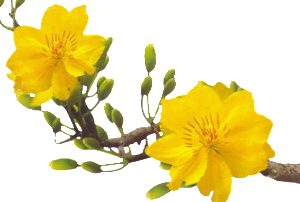 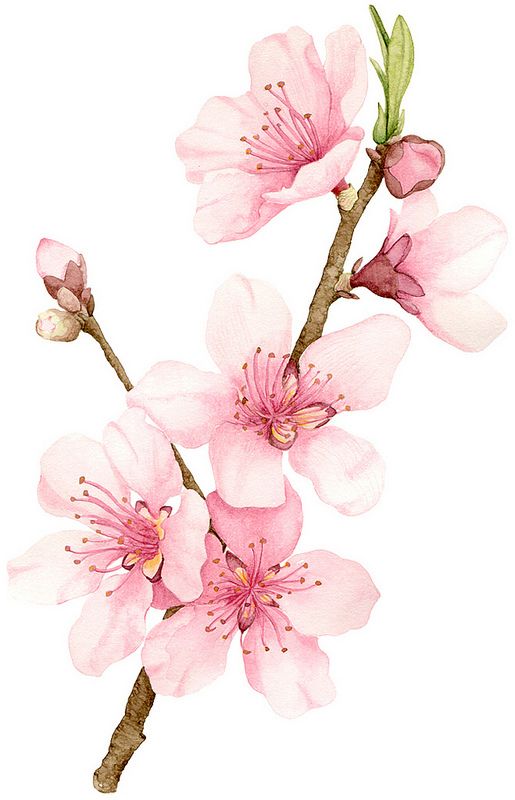 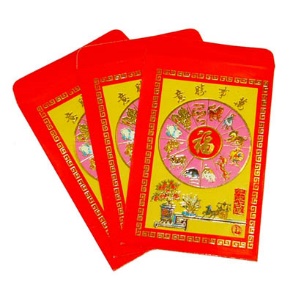 apricot blossoms
lucky money
peach blossoms
TET HOLIDAY
Things for Tet
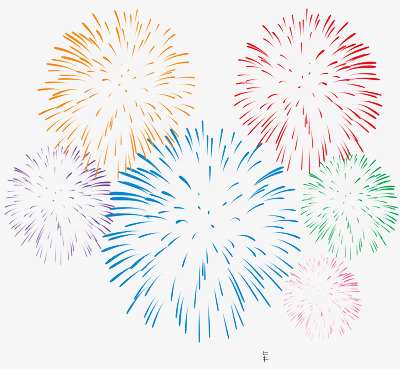 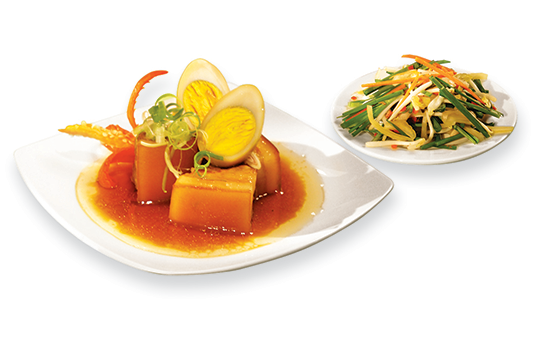 great food
fireworks
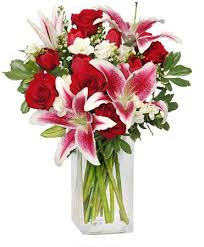 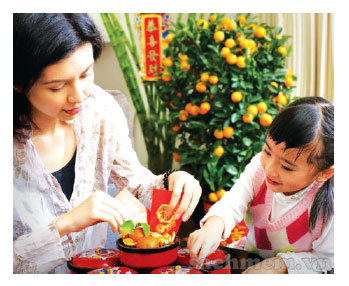 flowers
house decorations
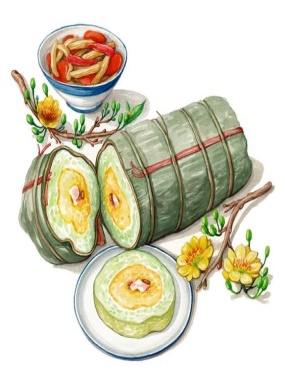 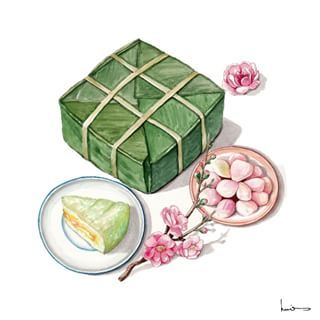 Banh Chung and Banh Tet
Unit 6: oUR TET HOLIDAY
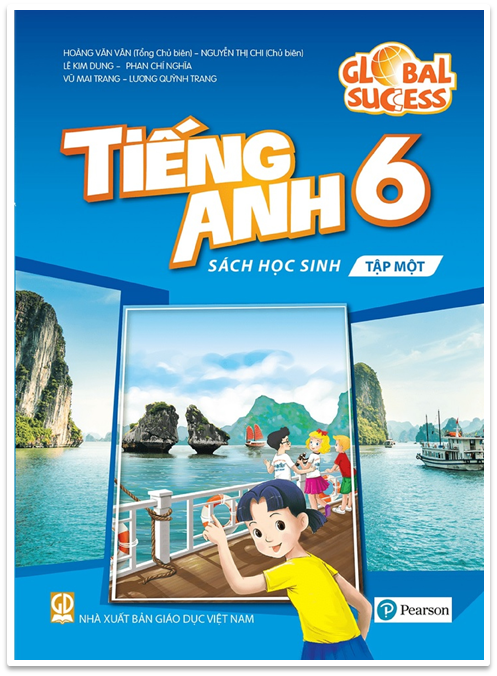 LESSON 2
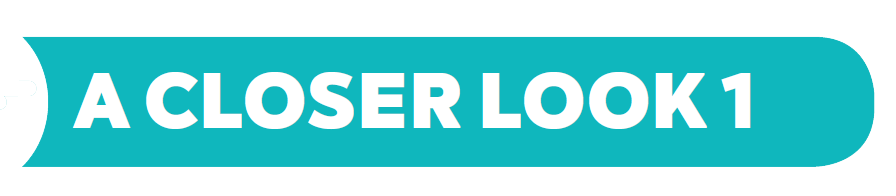 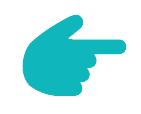 * Vocabulary
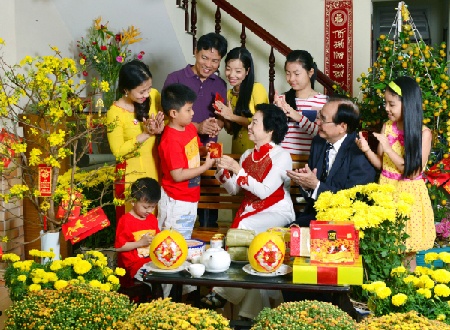 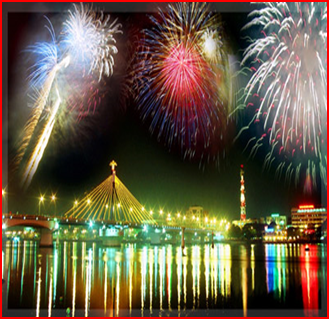 - visit relatives:
thăm họ hàng
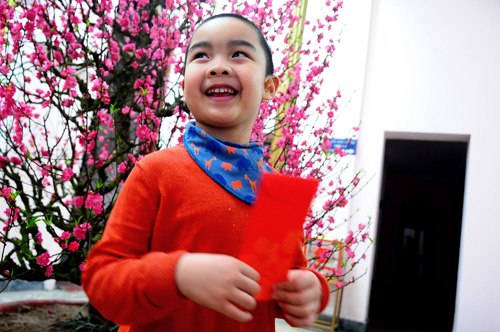 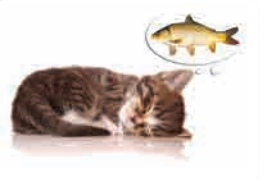 - watch fireworks
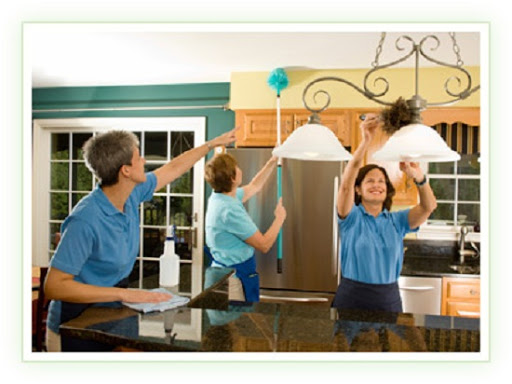 xem pháo hoa
- make a wish
Ước 1 điều ước
đưa tiền lì xì
- give lucky money
lau chùi đồ đạc
- clean the furniture
* Checking words:
What and Where
Make
 a wish
watch 
fireworks
give 
lucky money
Tet holiday
visit relatives:
clean 
the furniture
Write the words / phrases in the box under the pictures.
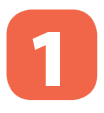 wish
special food
fireworks
furniture
fun
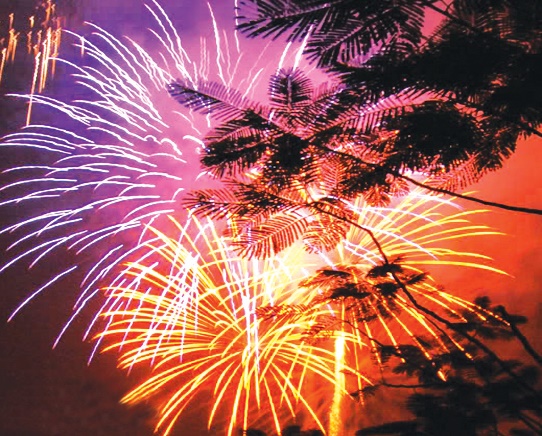 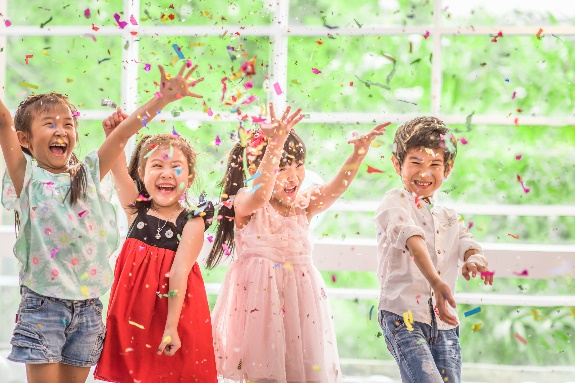 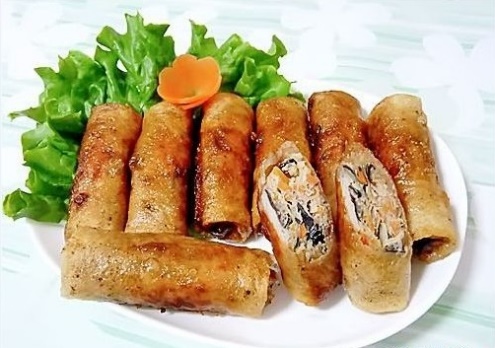 special food
fireworks
fun
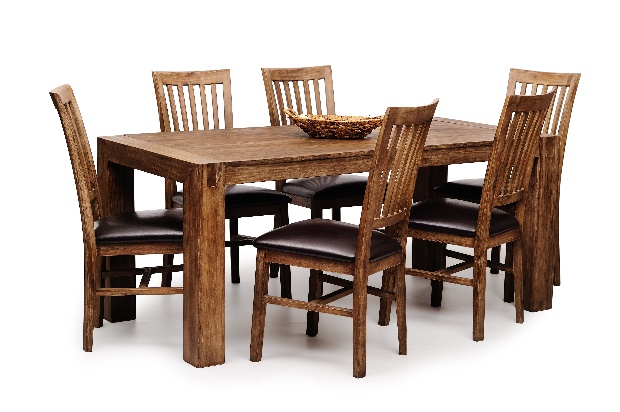 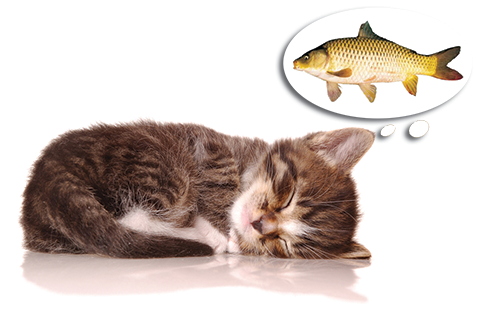 3.
1.
2.
4.
5.
wish
furniture
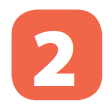 Match the verbs with the nouns.
d. lucky money
d. lucky money
a. a wish
a. a wish
5. clean
b. fireworks
e. relatives
f. fun
1. have
2. visit
3. give
4. make
6. watch
b. fireworks
e. relatives
f. fun
c. the furniture
c. the furniture
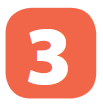 Complete the sentences with the words in the box.
peach
clean
food
shopping
celebrate
Tet in January or February.
celebrate
In Viet Nam, we
1.
their houses.
during Tet.
flowers.
before Tet.
peach
At Tet, we decorate our houses with
2.
clean.
Children should help their parents to
3.
shopping
People do a lot of
4.
food
5.
My mother usually cooks special
* Pronunciation
/s/ and /ʃ/
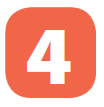 Listen and repeat the words.
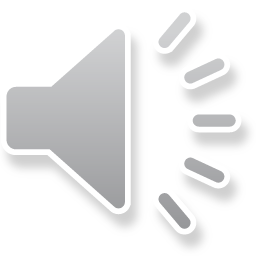 shopping
special
rice
spring
wish
celebrate
Listen and repeat the poem. Pay attention to the sounds /s/ and /ʃ/ in the underlined words.
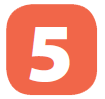 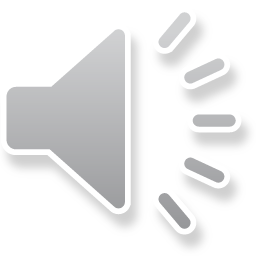 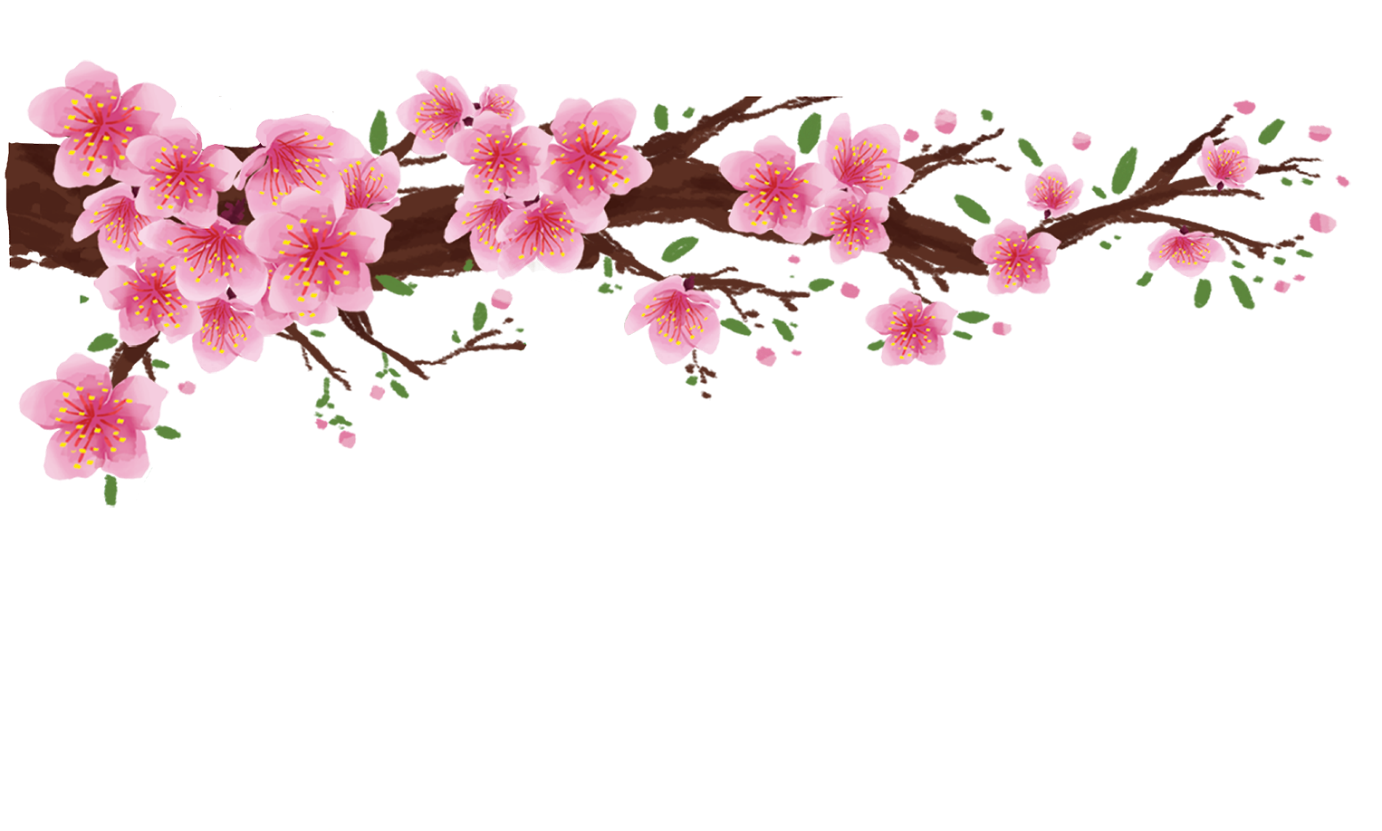 Spring is coming!
Tet is coming!
She sells peach flowers. 
Her cheeks shine.
Her eyes smile.
Her smile is shy.
She sells peach flowers.
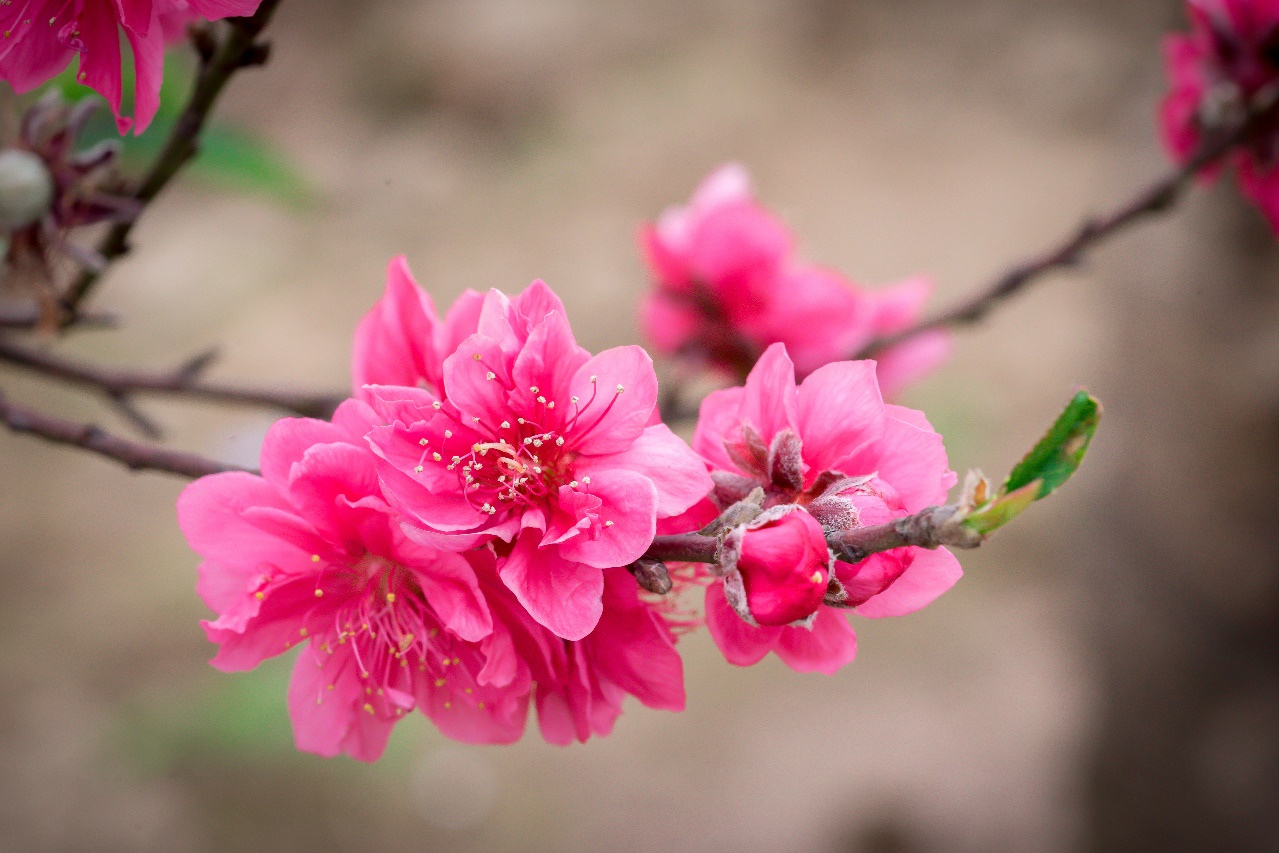 * Production
EX1. Practise saying the following sentences with a focus on the underlined words
1. The policeman showed me the way to the centre.
2. Do you have peach flowers during summer?
3. Children shouldn’t eat too much ice cream.
4. Most countries celebrate the New Year.
5. When Tet comes, everybody makes a wish.
Game:     Sentence race
The tongue twister: Seashells
She sells sea shells by the sea shore.
The shells she sells are surely seashells.
So if she sells shells on the seashore.
I'm sure she sells seashore shells.
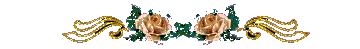 Homework
Learn by heart all new words.
Do exercises on workbook.
 Prepare A closer look 2.
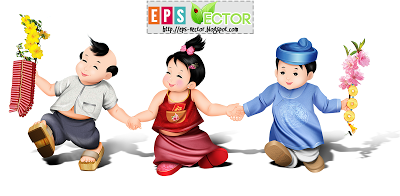 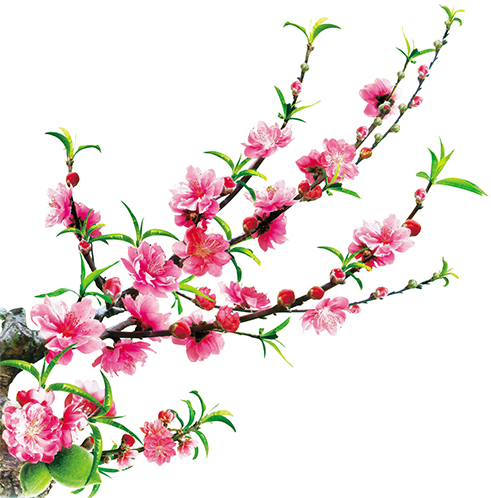 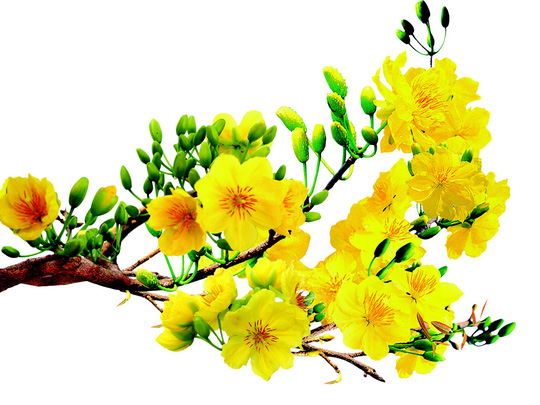 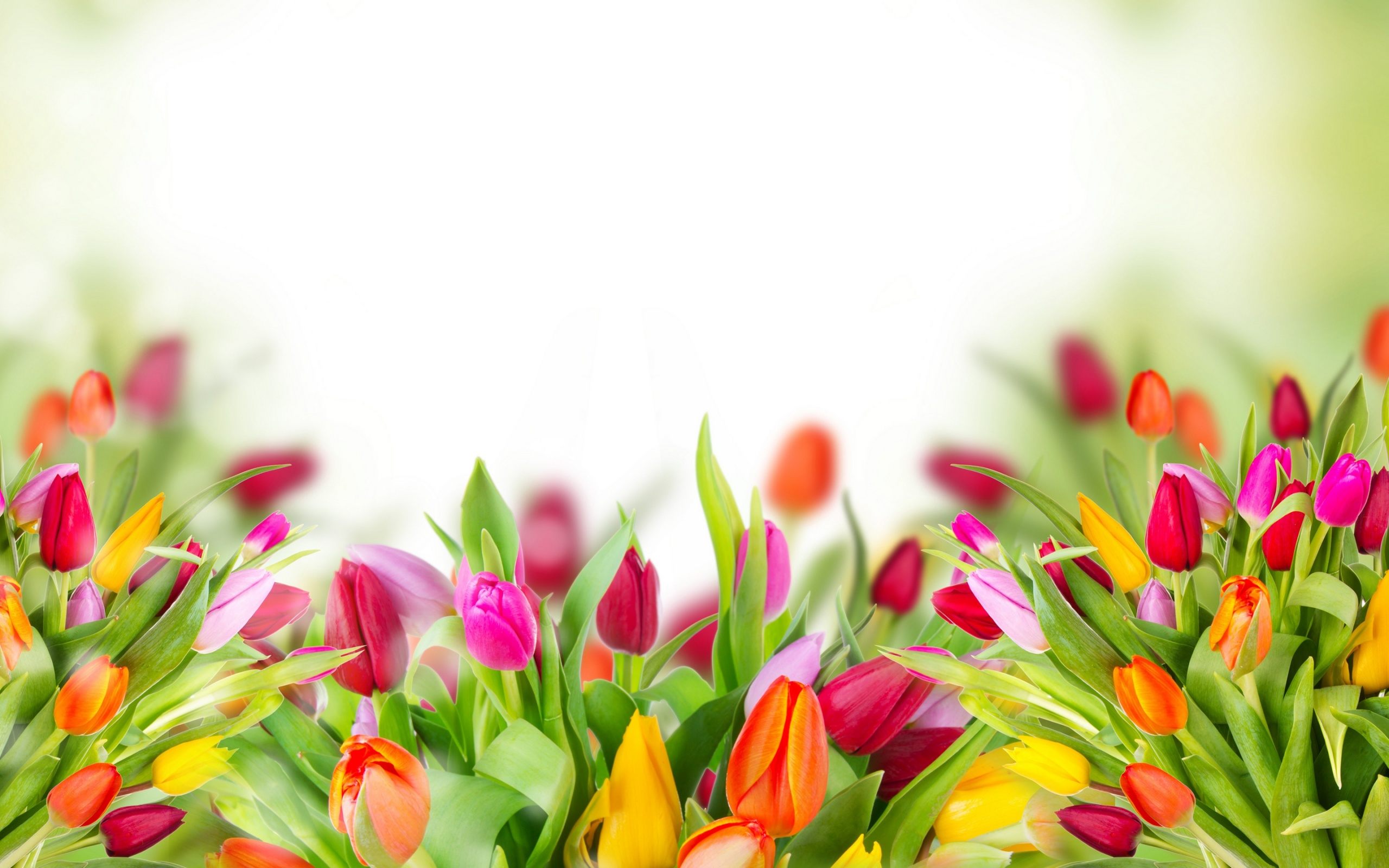 Thank you!
Have a nice day!